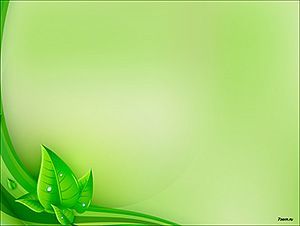 Презентация «Мир насекомых»
Выполнила воспитатель
 Елаева Е.Е.
Насекомые живут везде: в тундре и в тропиках, в тайге и в пустынях
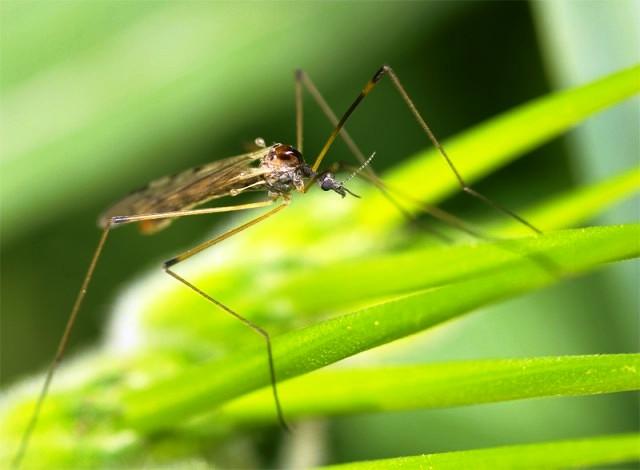 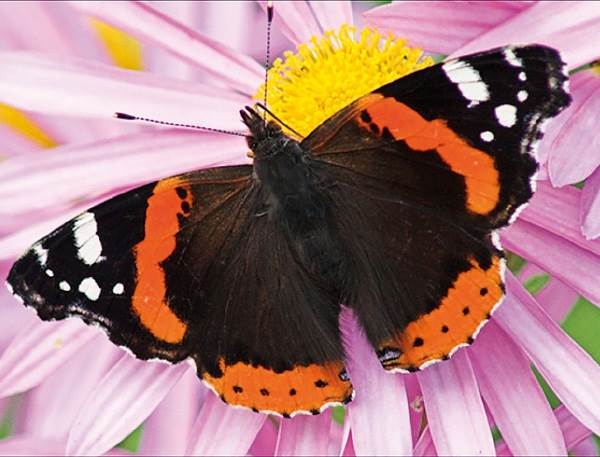 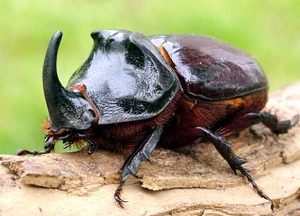 Среда обитания насекомых: в воздухе, на земле, в воде.
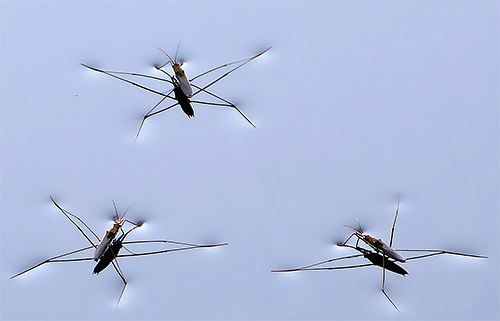 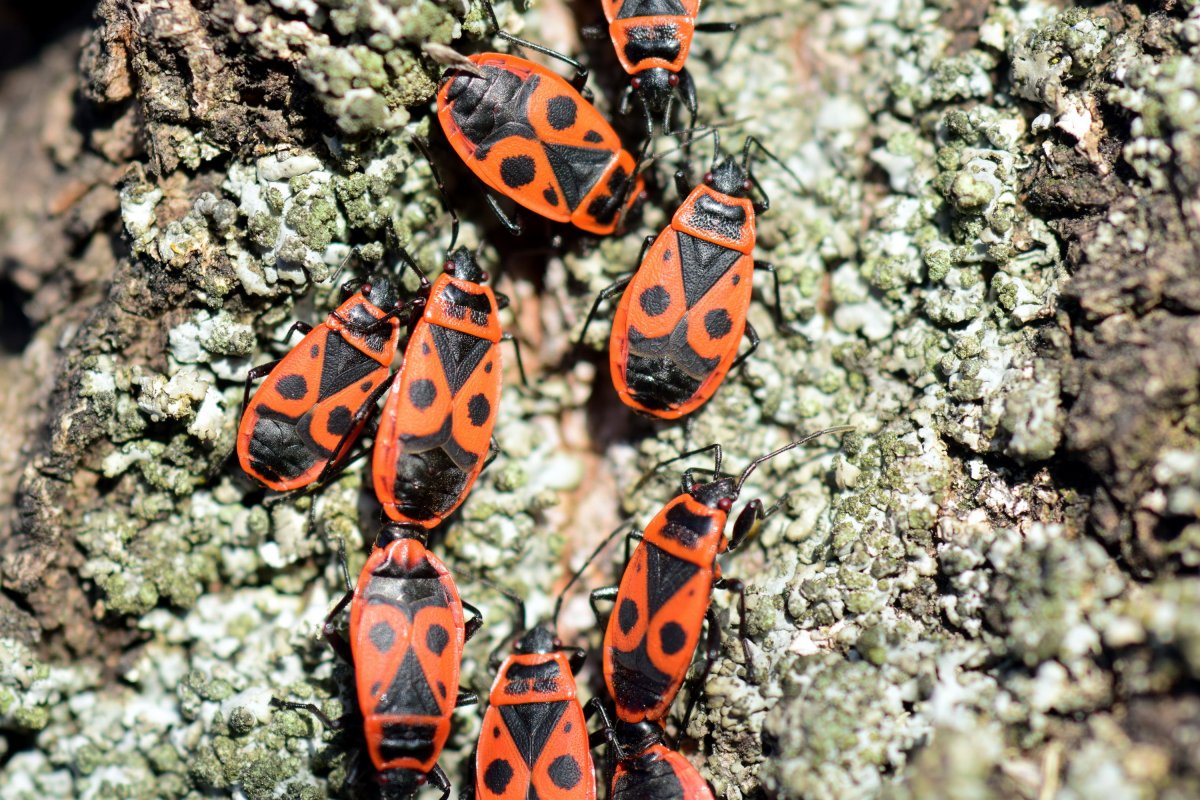 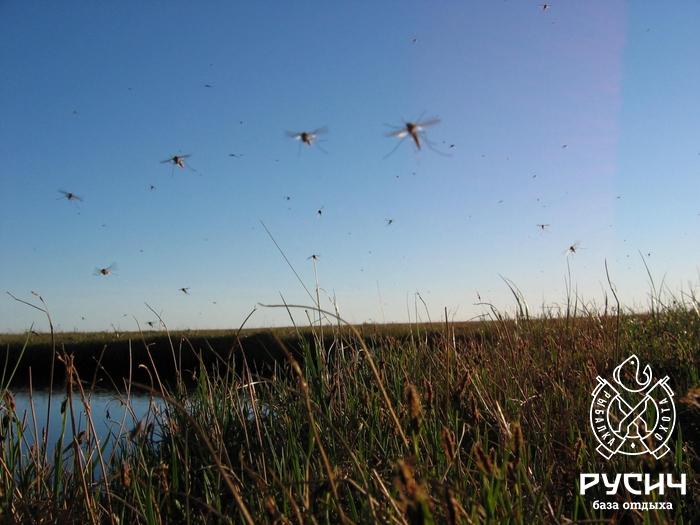 Питание насекомыхЧем только не питаются насекомые! Бабочки - нектаром цветов, тараканы - хлебом, мухи - мясом, комары – кровью.
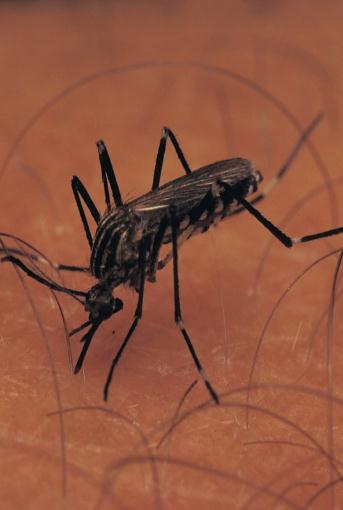 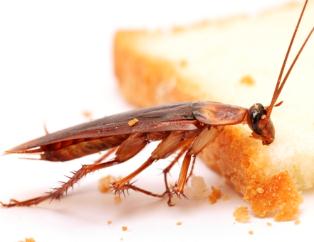 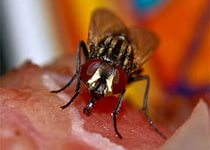 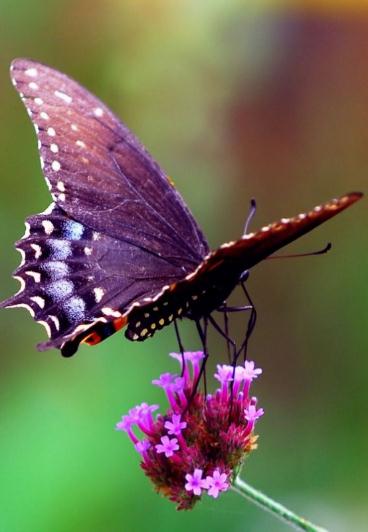 Как защищаются насекомыеЧтобы спастись от врагов, у насекомых выработались защитные механизмы: маскировочная форма, отпугивающая окраска, использование яда, маскировочная окраска.
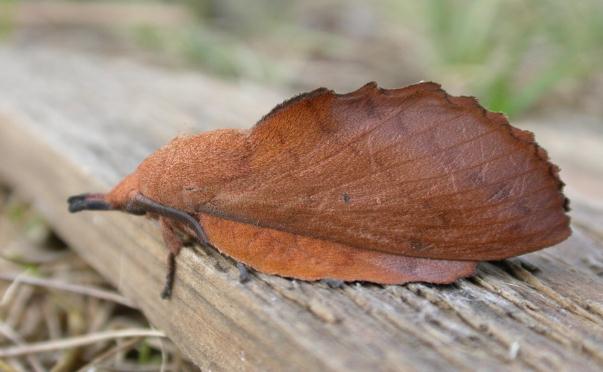 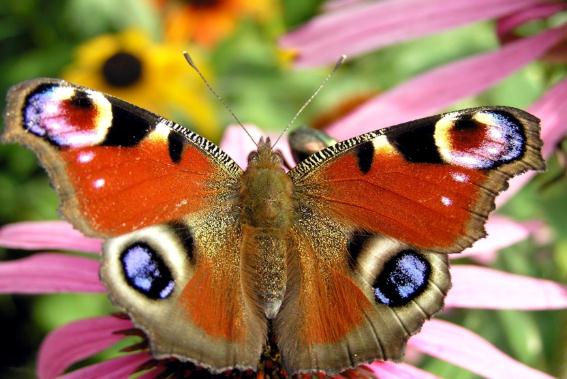 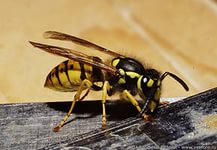 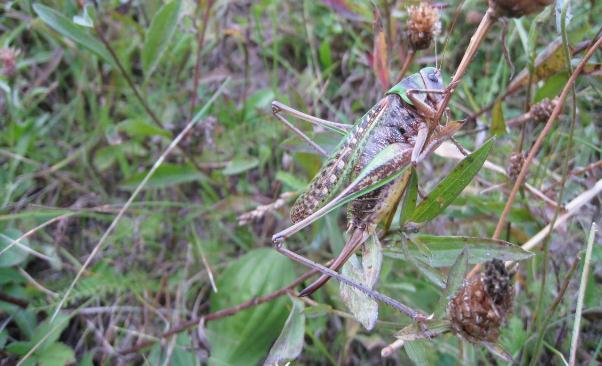 ПчелаПчела проносит в улей нектар, из которого она делает мёд. А в качестве строительного материала использует воск, выделяемый железами на брюшке, и прополис  ( пчелиный клей), который насекомые добывают из почек растений.
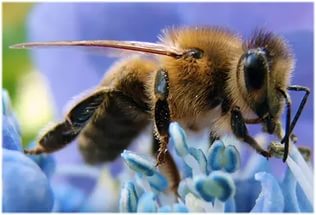 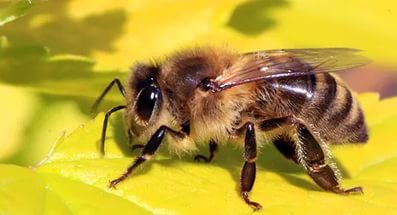 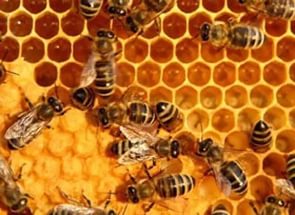 Домашние пчелы живут в ульях.Дикие пчелы строят гнезда на деревьях.
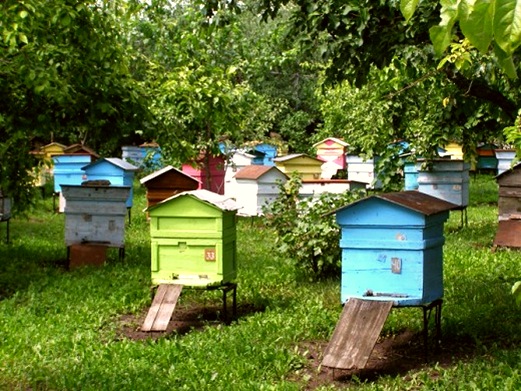 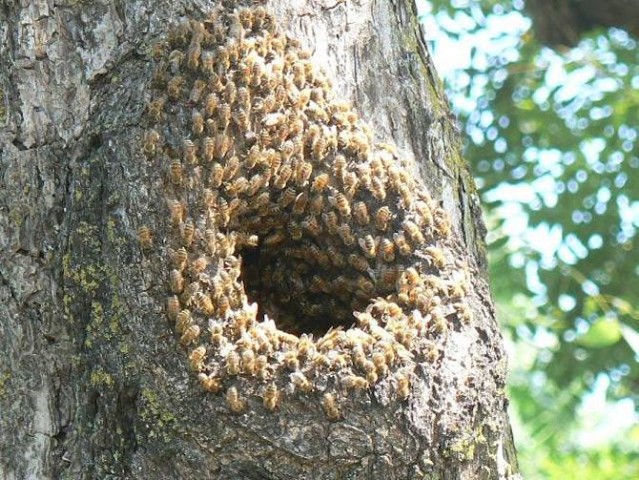 МуравьиМуравьи живут везде, от городских квартир до Антарктиды. Они практически всеядны.
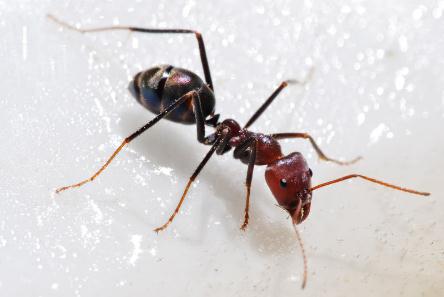 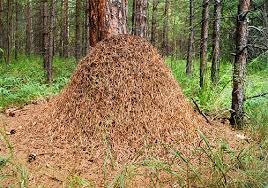 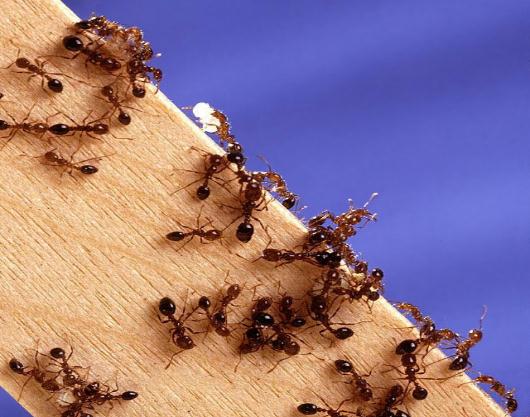 Устройство муравейника
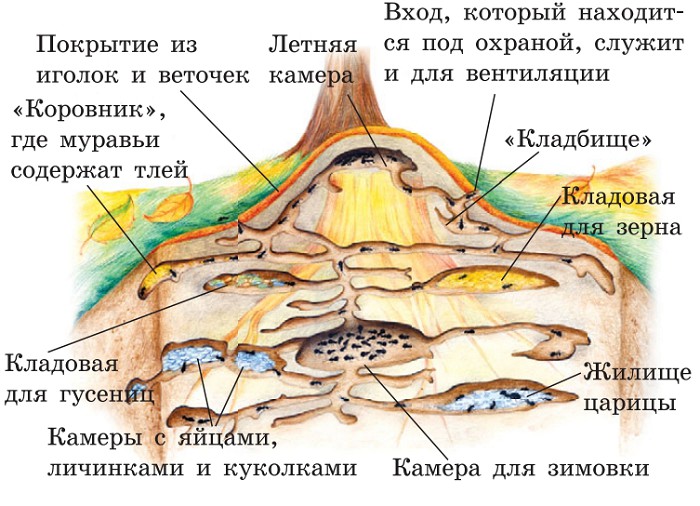 СтрекозаСтрекозы - самые прожорливые хищники планеты. Их добыча по весу в несколько раз больше самого насекомого. Очень быстро летают. У стрекоз по тридцать тысяч глазков, слепленных вместе с каждой стороны. Верхние глазки различают только чёрные и белые цвета, а нижние - все остальные.
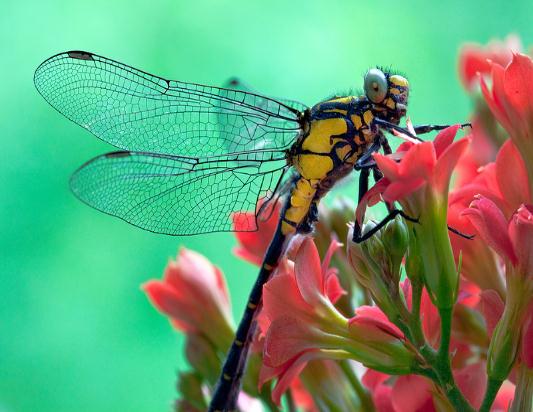 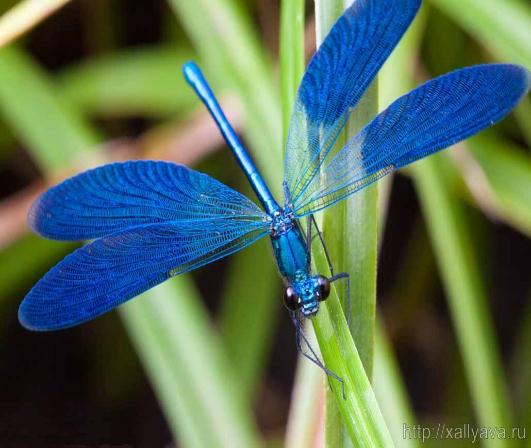 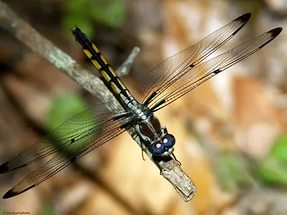 Кузнечик Они «поют» при помощи крыльев и у них «уши» на передних ногах. Все кузнечики хорошо прыгают, отталкиваясь ногами, спускаются  медленно с помощью крыльев
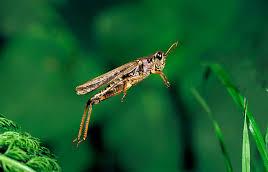 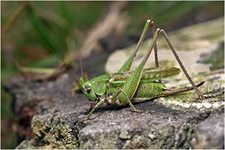 Спасибо за внимание!